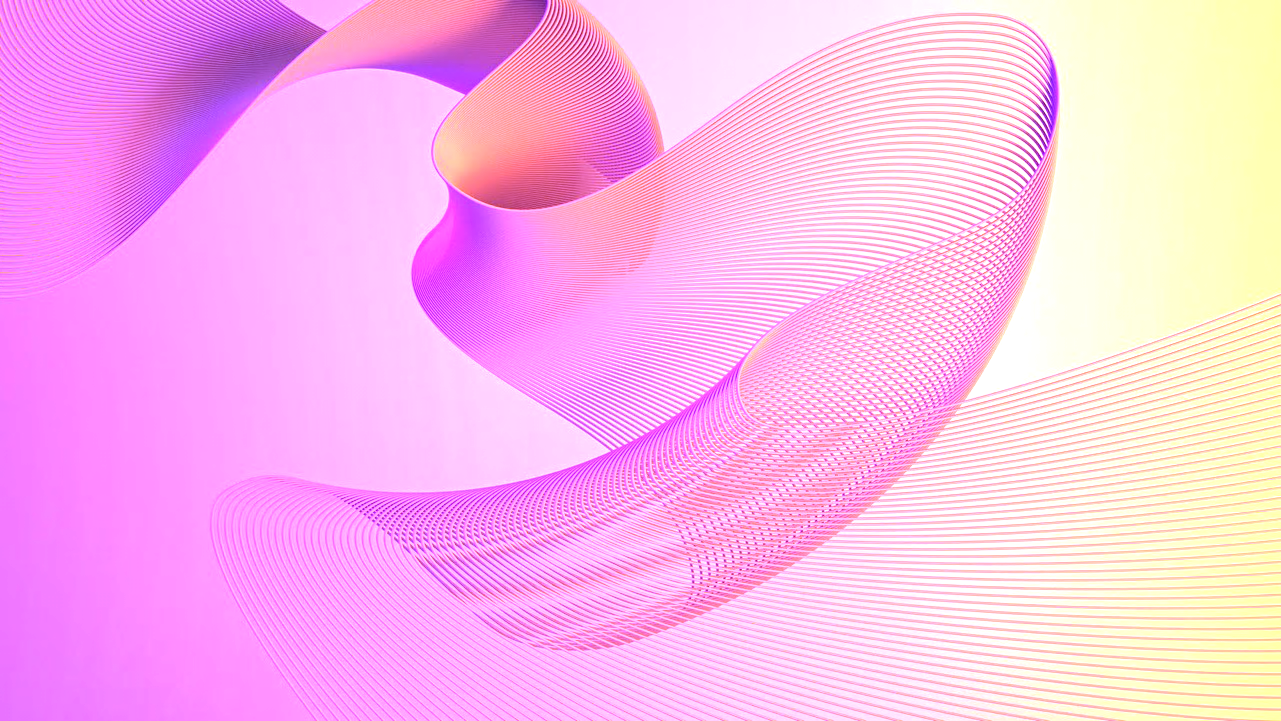 PowerPoint Comparison Matrix Template (5x5)
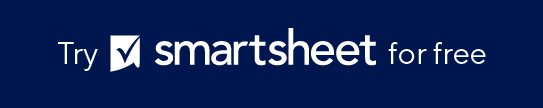 When to Use This Template: This template works well when you need to systematically compare multiple items or options across five criteria of your own. It’s ideal for detailed analysis and decision-making processes where you are weighing specific criteria. 
Notable Template Attributes: This template features a 5x5 grid in PowerPoint with editable fields for each comparison criterion. Use it to ensure you conduct a thorough and organized evaluation each time you weigh options against each other.
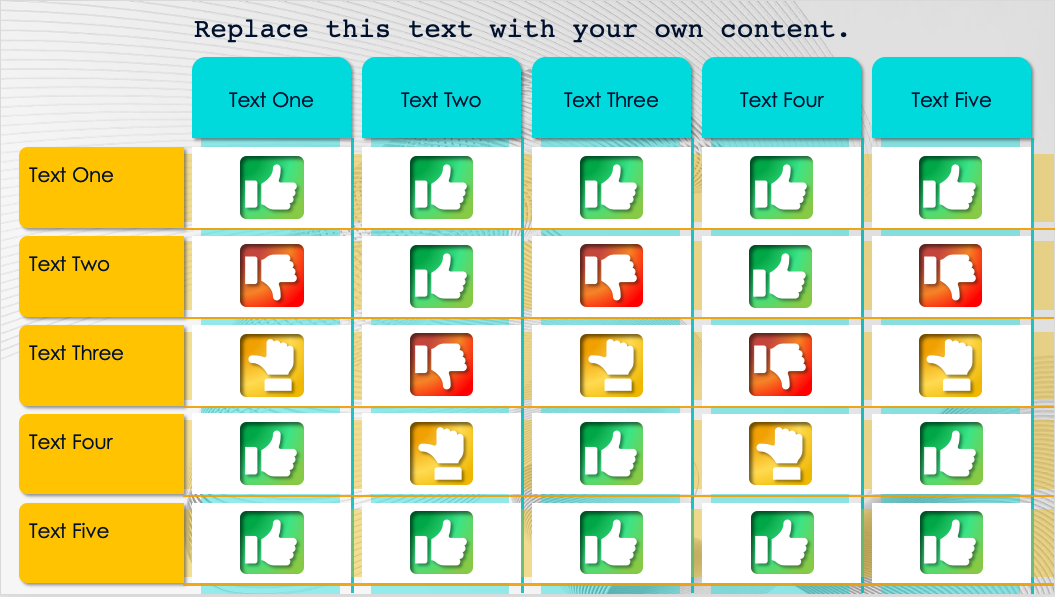 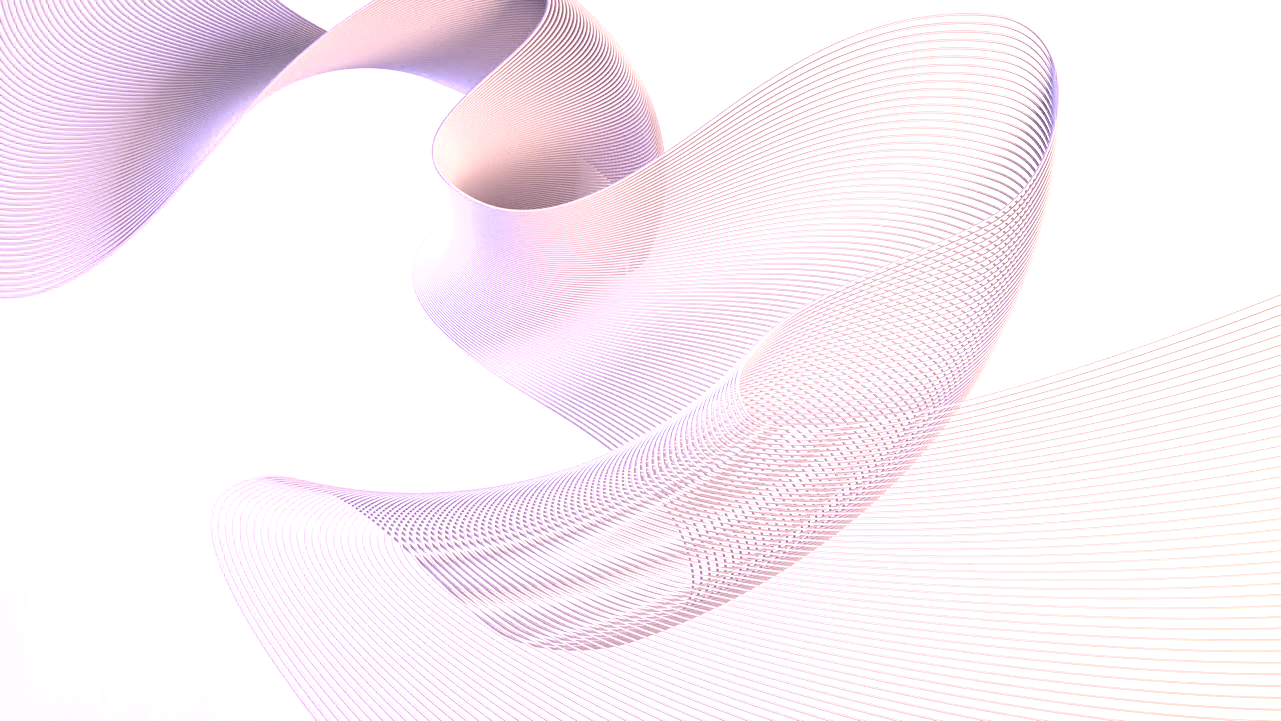 Replace this text with your own content.
Text One
Text Two
Text Three
Text Four
Text Five
Ensure 100% compliance with all regional EV charging regulations
Text One
Adapting to varying international standards and laws
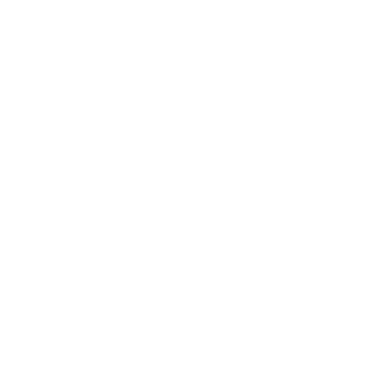 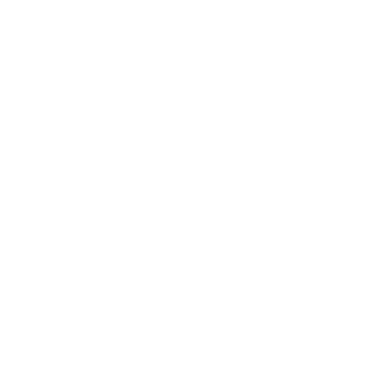 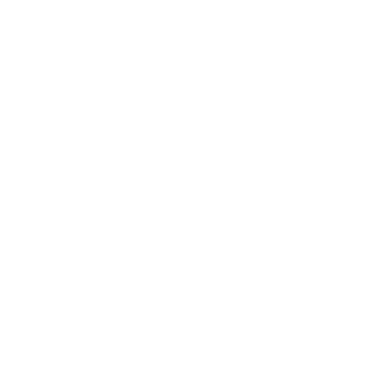 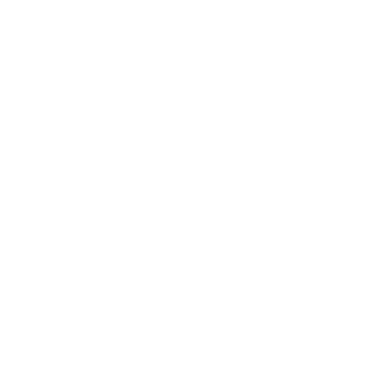 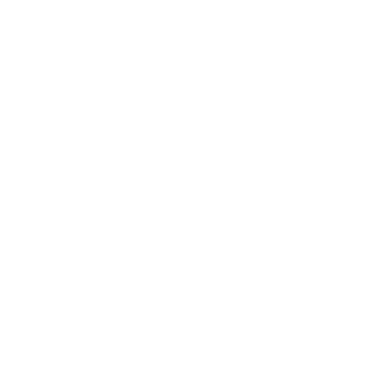 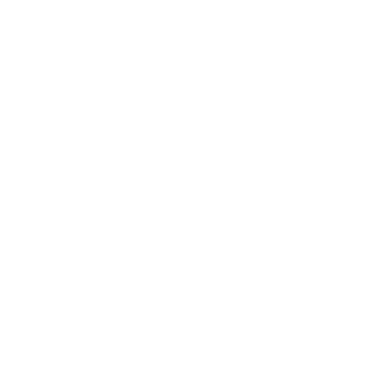 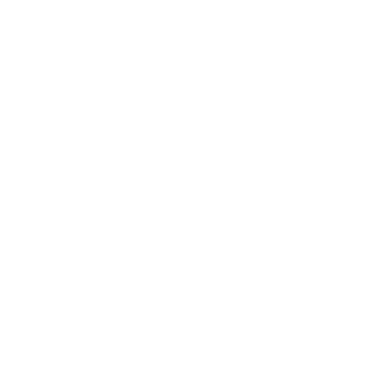 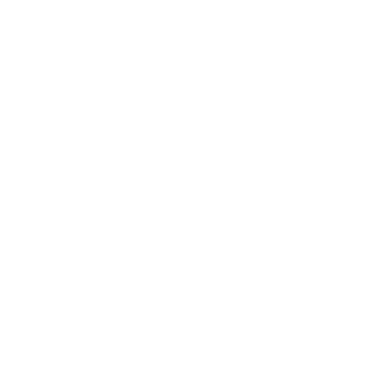 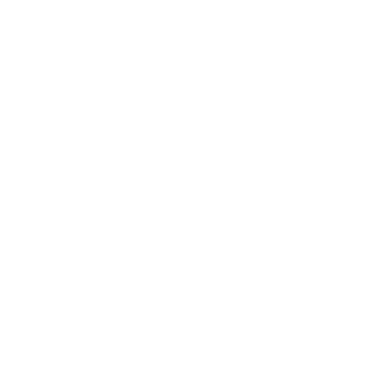 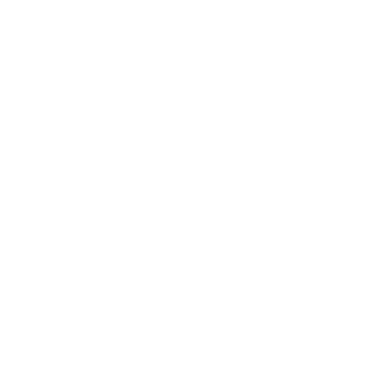 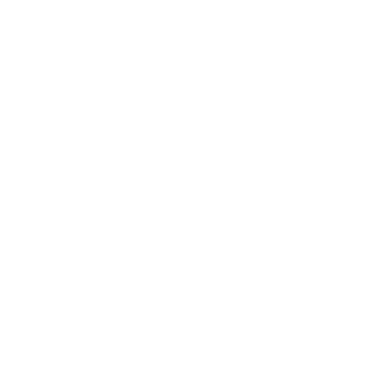 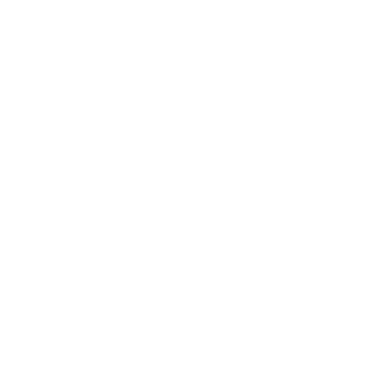 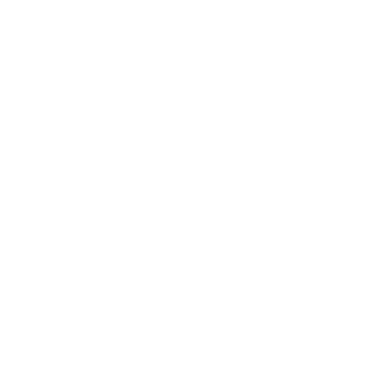 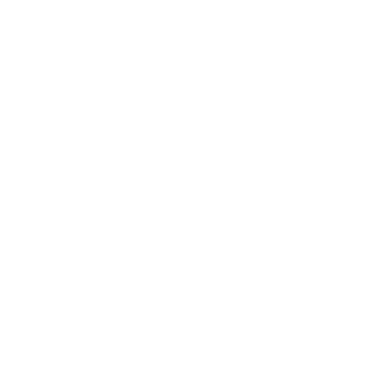 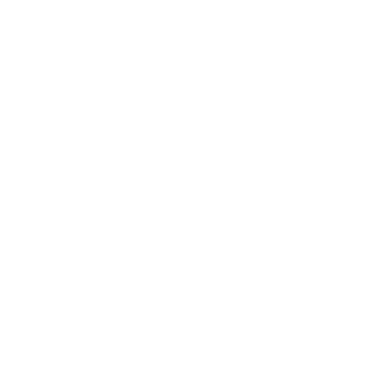 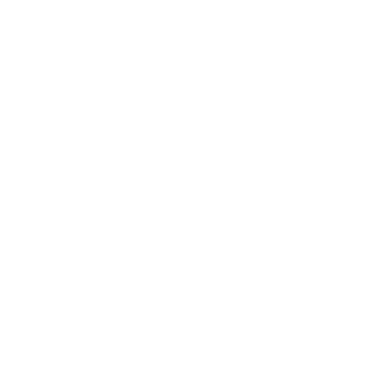 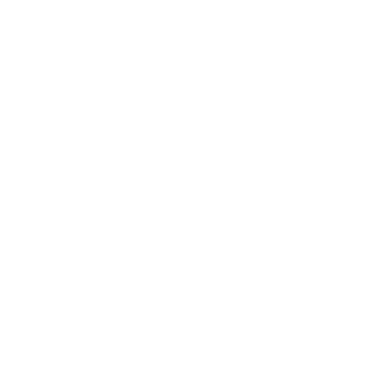 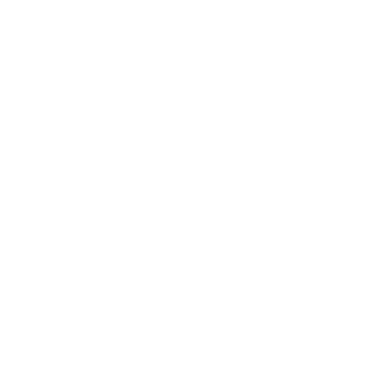 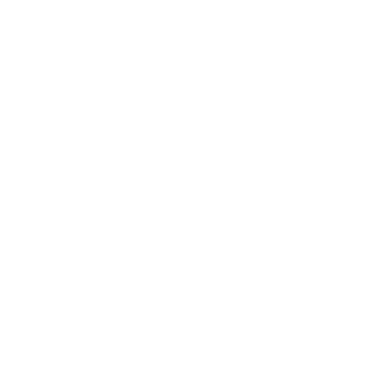 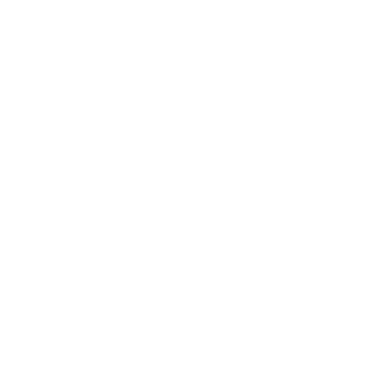 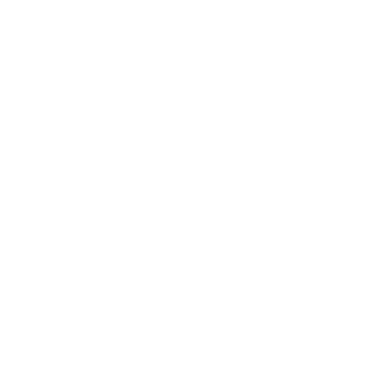 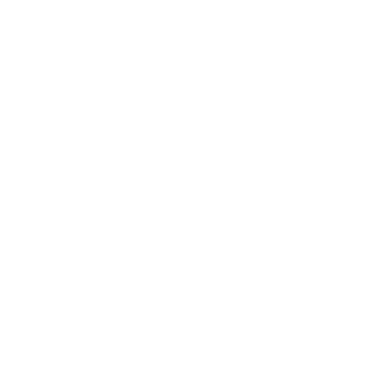 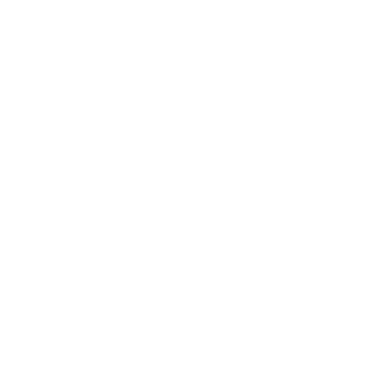 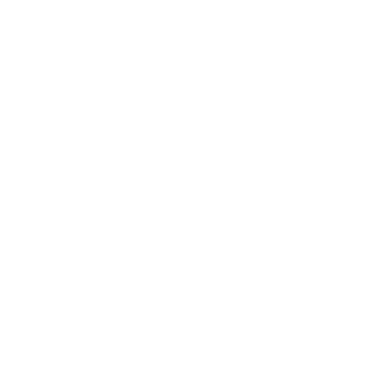 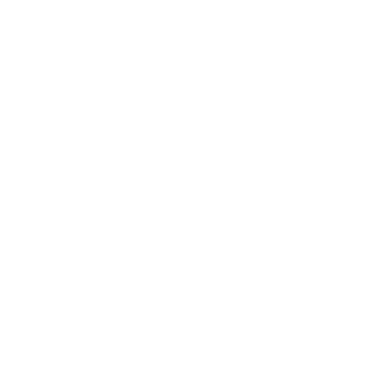 Text Two
Engage legal experts to oversee compliance strategies
Text Three
Audit results and compliance check completions
Text Four
Audit results and compliance check completions
Text Five
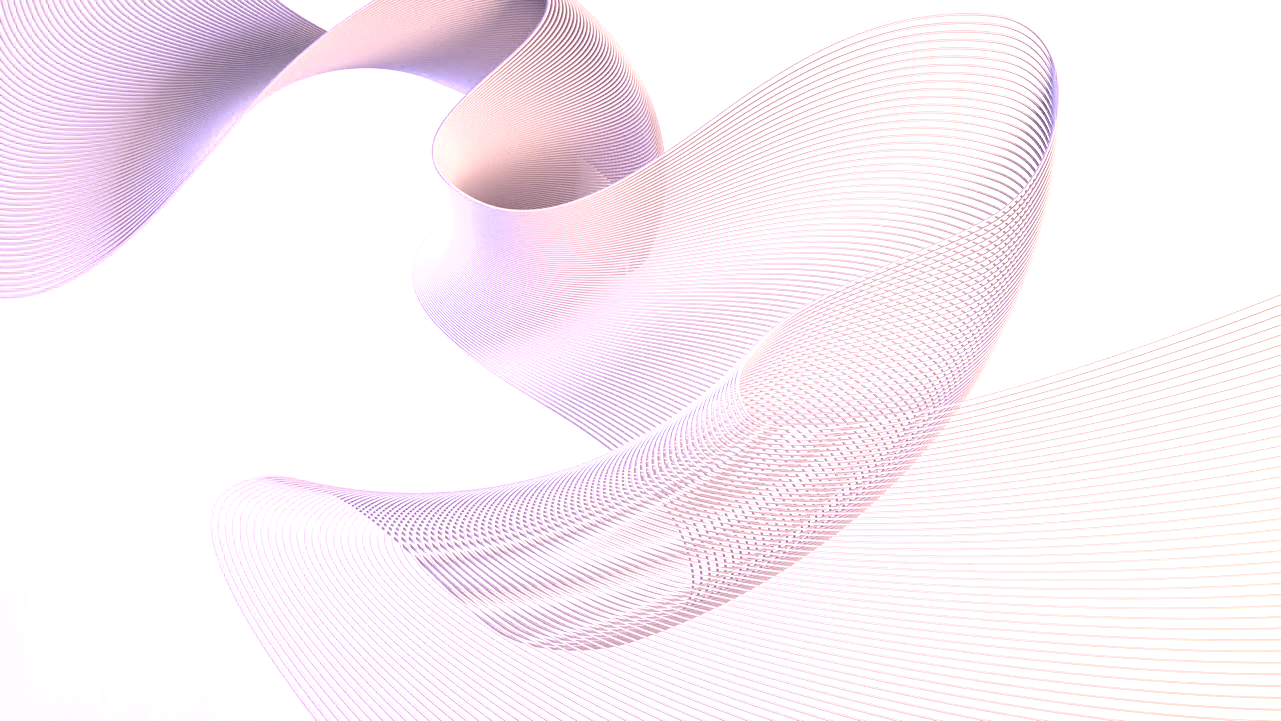 Replace this text with your own content.
Text One
Text Two
Text Three
Text Four
Text Five
Text
Text
Text
Text
Text
Ensure 100% compliance with all regional EV charging regulations
Text One
Text
Text
Text
Text
Text
Adapting to varying international standards and laws
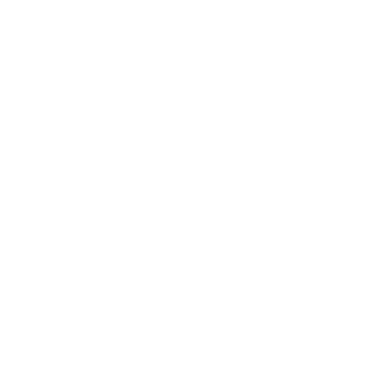 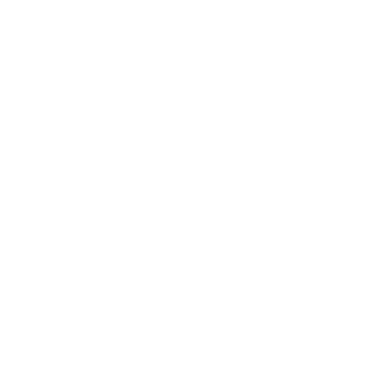 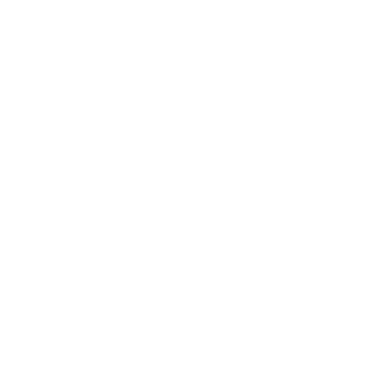 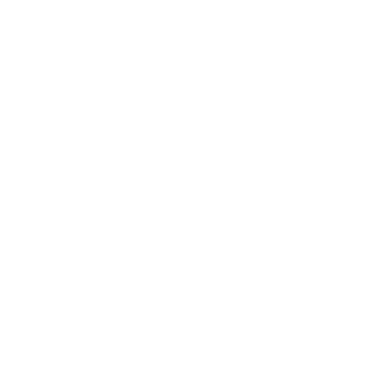 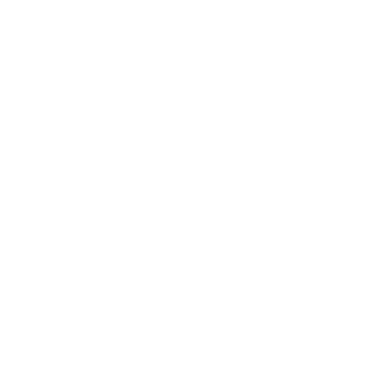 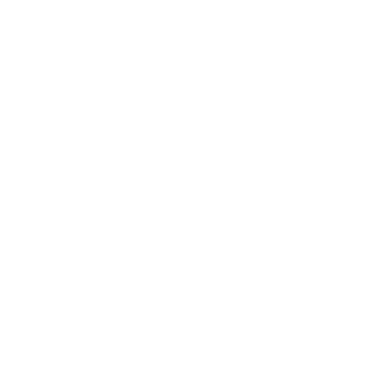 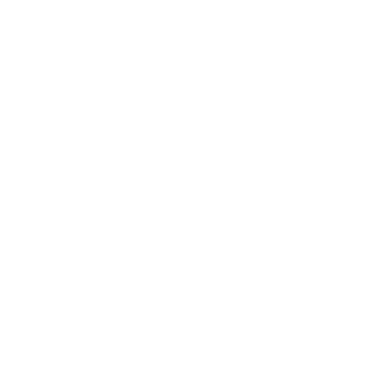 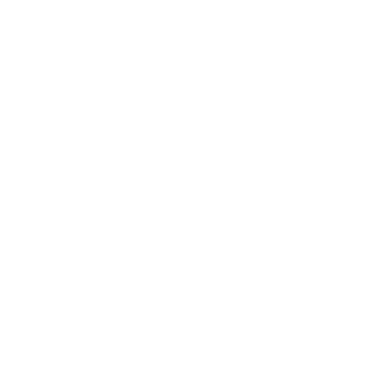 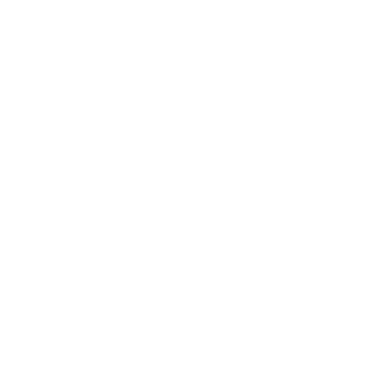 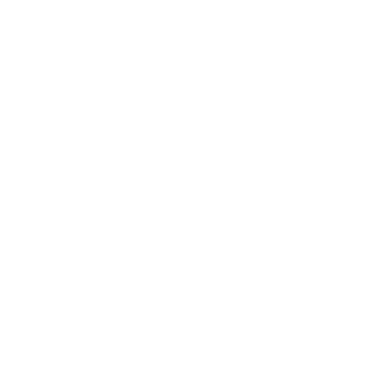 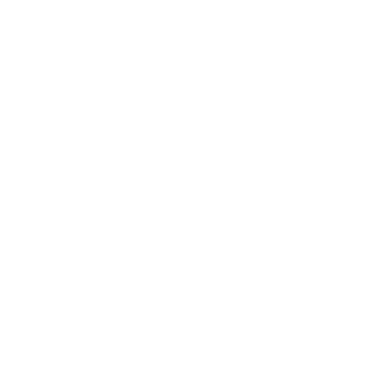 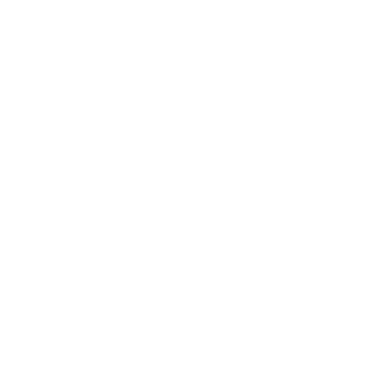 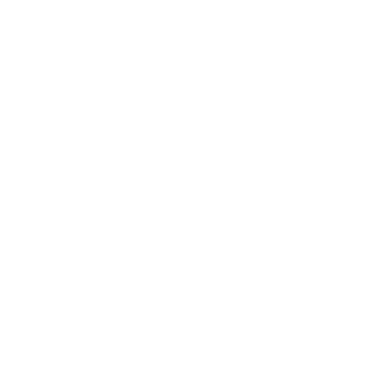 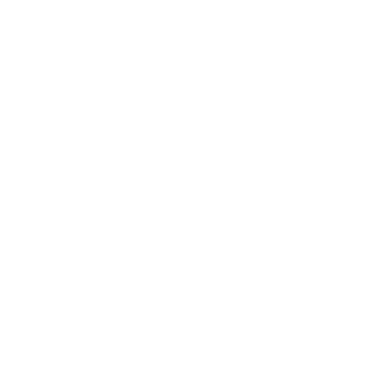 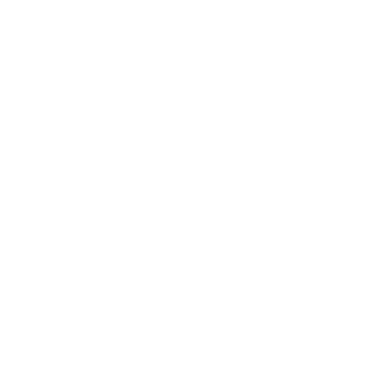 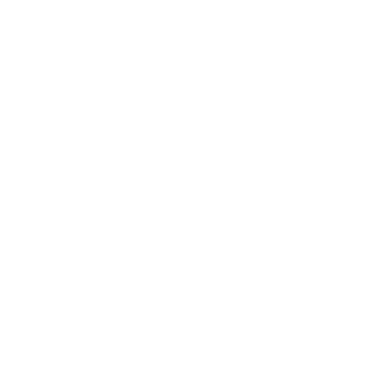 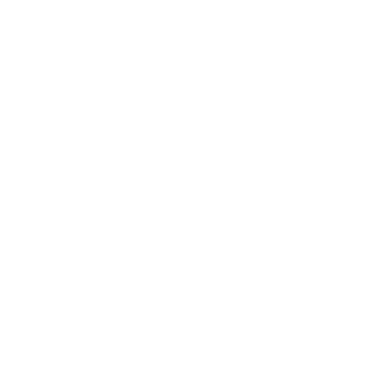 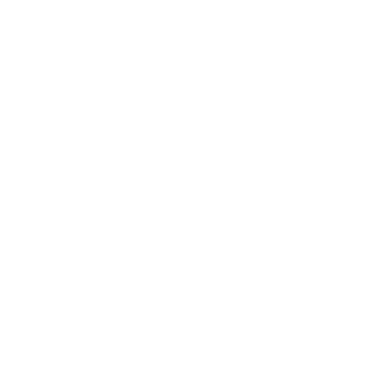 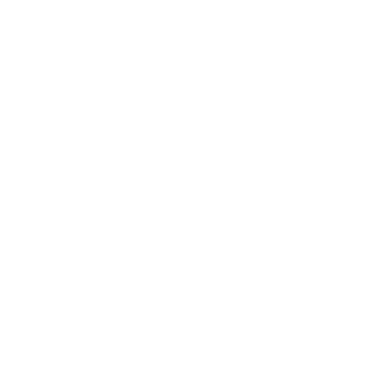 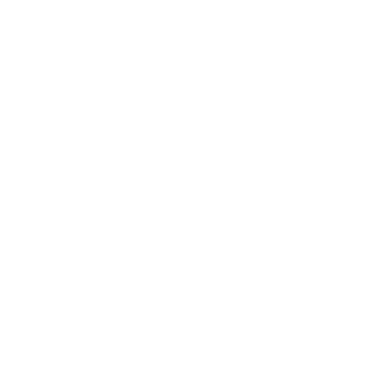 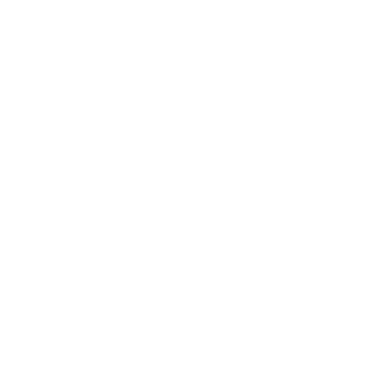 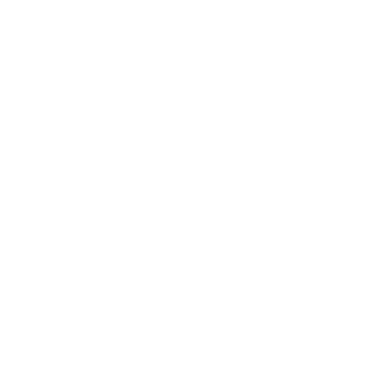 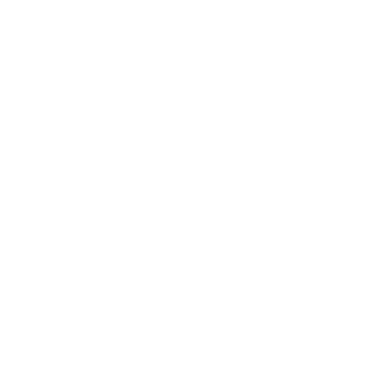 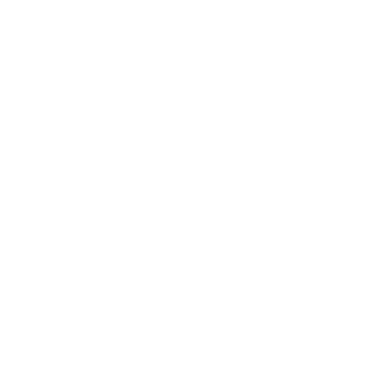 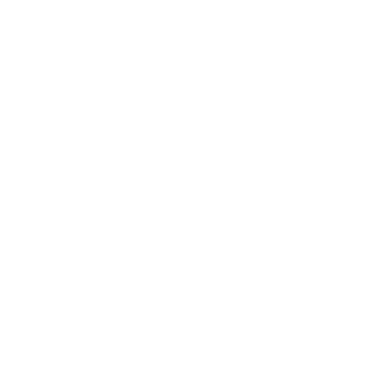 Text Two
Text
Text
Text
Text
Text
Engage legal experts to oversee compliance strategies
Text Three
Text
Text
Text
Text
Text
Audit results and compliance check completions
Text Four
Text
Text
Text
Audit results and compliance check completions
Text
Text
Text Five
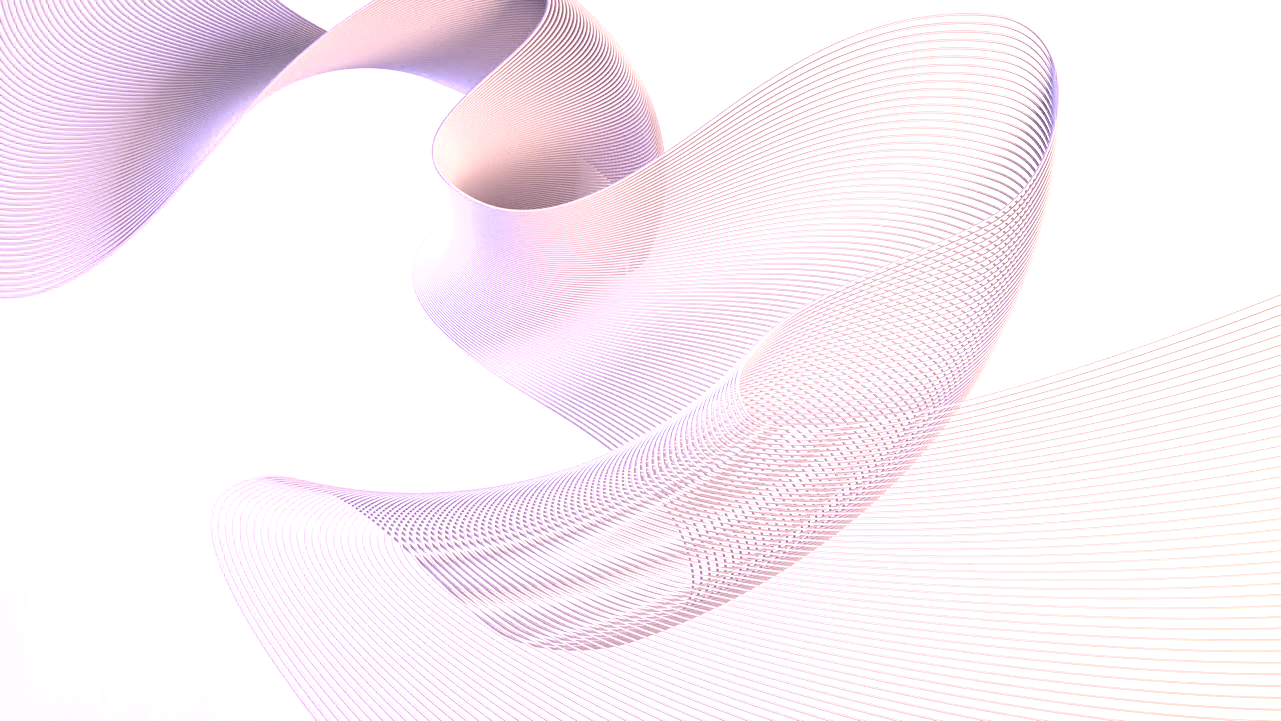 Replace this text with your own content.
Text One
Text Two
Text Three
Text Four
Text Five
Ensure 100% compliance with all regional EV charging regulations
Text One
Adapting to varying international standards and laws
Text Two
Engage legal experts to oversee compliance strategies
Text Three
Audit results and compliance check completions
Text Four
Audit results and compliance check completions
Text Five